Medicare Basics
Frederic Riccardi, President, Medicare Rights Center

Heather Leddick, NYS Office for the Aging Health Insurance Information Counseling and Assistance Program (HIICAP) Coordinator
Page 2
About HIICAP
The Health Insurance Information, Counseling and Assistance Program (HIICAP) provides Medicare beneficiaries and their caregivers with free and objective counseling about Medicare coverage options and related topics. ​

The program is provided through both federal and state funds and offered locally through your local Area Agency on Aging/County Office for the Aging. ​
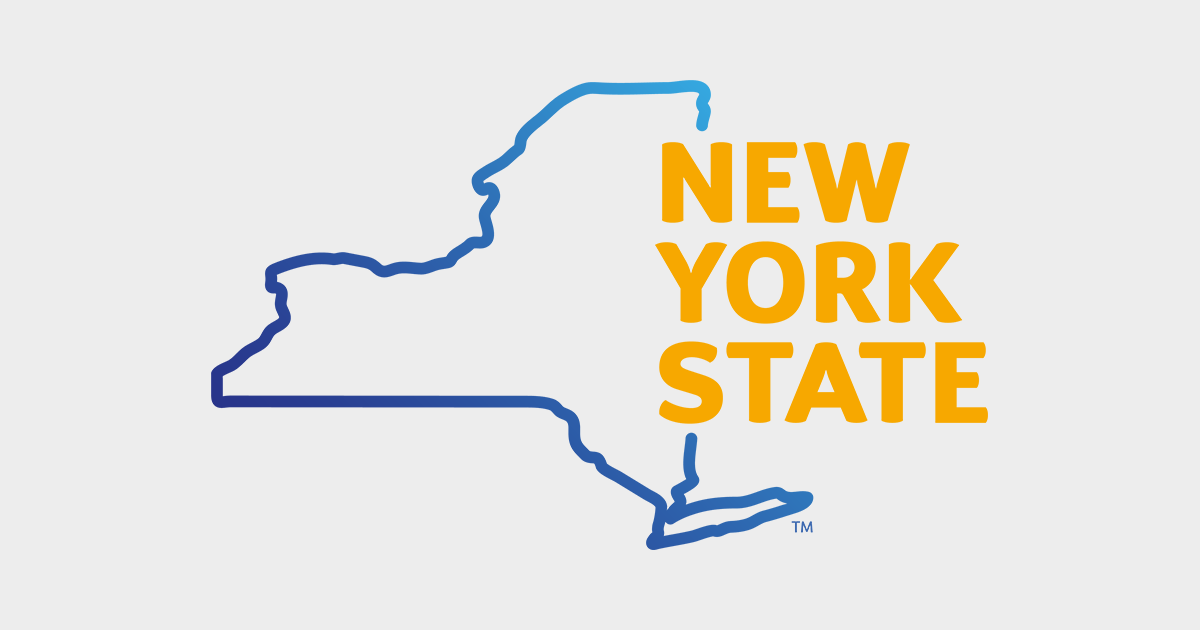 [Speaker Notes: Counseling is available through a toll-free HIICAP helpline at ​
1-800-701-0501​
​]
Learning objectives
Explain Medicare basics and rules for who is eligible
List the different parts of Medicare 
Describe the differences between Original Medicare and Medicare Advantage Plans
Discuss programs that help pay Medicare costs and how to apply
Page 4
Medicare basics
Page 5
What is Medicare?
Federal program that provides health insurance for individuals:
65 and older
Under 65 receiving Social Security Disability Insurance (SSDI) for a certain amount of time
Under 65 with kidney failure requiring dialysis or transplant
No income requirements
Page 6
[Speaker Notes: Medicare is a fee-for-service program that is designed to incorporate other types of insurance to pay for care.]
Medicare eligibility – 65+
After turning 65, individual qualifies for Medicare if they
Collect or qualify to collect Social Security or Railroad Retirement benefits
OR are a current U.S. resident and either
A U.S. citizen
OR a permanent resident having lived in the U.S. for five years in a row before applying for Medicare
[Speaker Notes: Note: Those who are immigrants can qualify for Medicare as long as they meet residency requirements]
Medicare eligibility – under 65
Individual not yet 65 qualifies for Medicare
If they have received Social Security Disability Insurance (SSDI) or Railroad Disability Annuity checks for total disability for at least 24 months
If they have amyotrophic lateral sclerosis (ALS)
They are eligible for automatic enrollment into Medicare the first month they receive SSDI
OR, they have End-Stage Renal Disease (ESRD or kidney failure), and they or a family member have enough Medicare work history
Medicare costs in 2023
Premium
Part A premium if beneficiary or their spouse has fewer than 10 years of work history in U.S.
Part B premium: $164.90/month
Deductible
Part A deductible: $1,600/benefit period
Part B deductible: $226 
Coinsurance
Daily coinsurance for inpatient hospital (after 60 days) and skilled nursing facility (after 20 days)
20% coinsurance for most Part B-covered services
Part D plans and Medicare Advantage Plans have their own costs

Contact plan to learn more
Enrolling in Medicare
Page 10
Automatic enrollment
Someone will be automatically enrolled in Medicare Parts A and B and mailed a Medicare card if:
They have enrolled to receive Social Security benefits before they turn 65
They have a disability and have been receiving SSDI for at least 24 months 
OR, they are getting SSDI because they have ALS (people with ALS are automatically enrolled in Medicare the first month they receive SSDI benefits)
Page 11
First-time enrollment periods
If someone is not automatically enrolled in Medicare, they can enroll for the first time during:
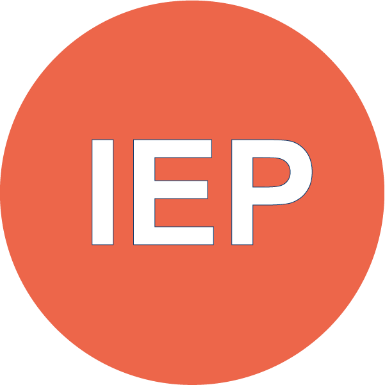 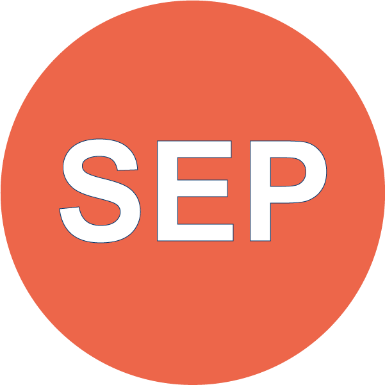 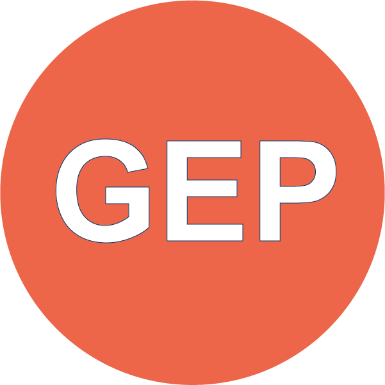 Initial Enrollment Period
Special Enrollment Period
General Enrollment Period
Page 12
[Speaker Notes: Note that individuals enroll in Medicare for the first time by contacting Social Security – in-person, over the phone, and depending on the enrollment period, online.]
Initial Enrollment Period (IEP)
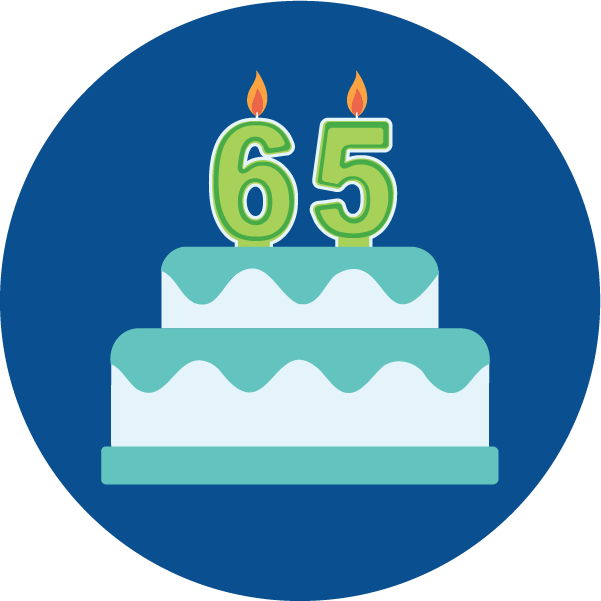 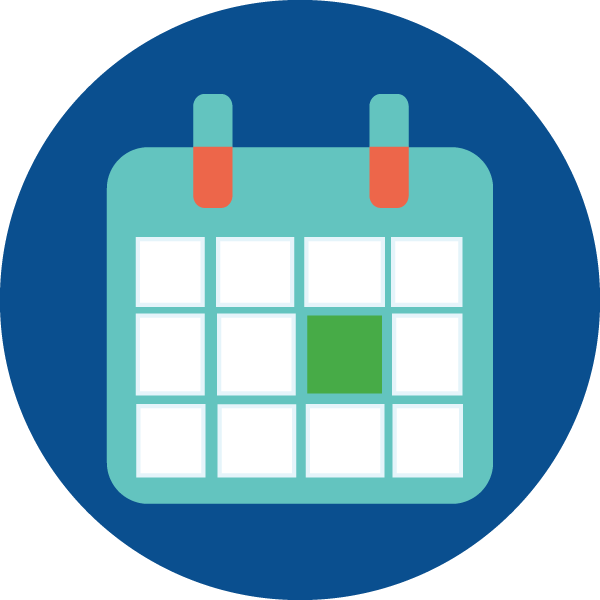 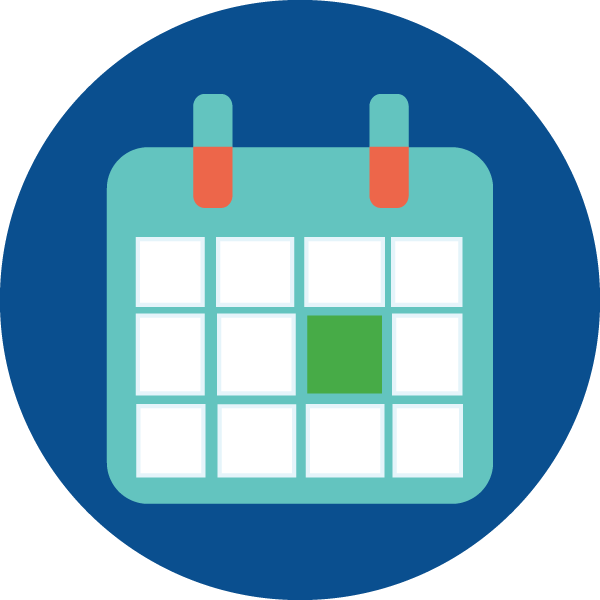 3 months before individual turns 65
3 months after their 65th birthday month
Their 65th birthday month
Coverage start date depends on when in their IEP they enroll
Page 13
[Speaker Notes: Seven-month period including the three months before, the month of, and three months following your 65th birthday
If someone enrolls before they turn 65, coverage begins the first of their birthday month. If they enroll during their birthday month or any of the three months after, coverage begins the first of the next month.]
Special Enrollment Periods
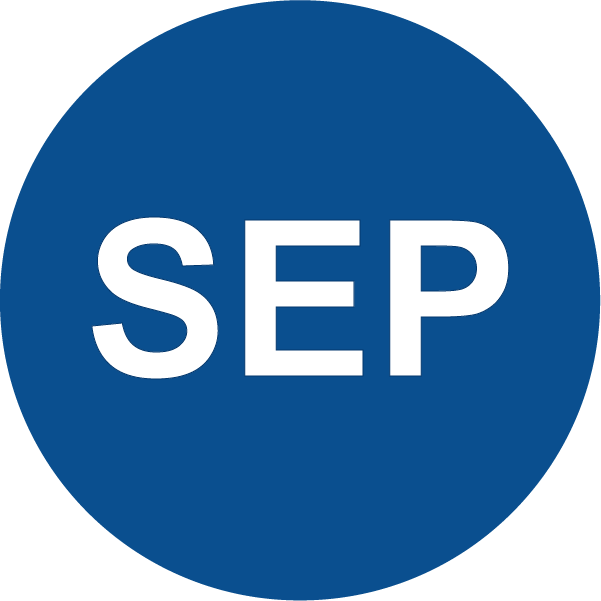 Periods of time outside normal enrollment periods
Can be used to enroll in Part B and/or premium Part A
Sometimes triggered by specific life circumstances
Page 14
Special Enrollment Period (SEP) for insurance from current work
SEP starts: When someone has coverage from current work (job-based insurance) and they are in their first month of eligibility for Part B 

SEP ends: Eight months after losing coverage from current employment because employment or insurance ends

Using SEP means individual will not have late enrollment penalty
Page 15
[Speaker Notes: To frame this slide, consider mentioning that this is the more common SEP that people use to enroll in Medicare for the first time. We’ll mention the other SEPs on the next slde. 

Re bullet #1: Someone does not qualify to use this SEP based on retiree coverage or COBRA]
New SEPs
Starting in 2023, new SEPs have been created for individuals to enroll in Part B or premium Part A without penalty
Beginning in 2023, someone may qualify for an SEP if:
They lose Medicaid
They are in an area with a disaster or emergency
They are released from incarceration
They make an enrollment mistake based on misinformation from an employer
They experience other exceptional circumstances
Page 16
[Speaker Notes: Note that the start and end dates of each of these SEPs is different, depending on the SEP. 

More info about Part B/premium Part A SEPs on Medicare Interactive: https://www.medicareinteractive.org/get-answers/medicare-health-coverage-options/original-medicare-enrollment/part-b-special-enrollment-periods-for-exceptional-circumstances]
General Enrollment Period (GEP)
January 1 − March 31 of each year
Coverage begins the first of the next month

If an individual is eligible for Medicare and they miss their IEP and do not qualify for an SEP, they can enroll during the GEP
Enrolling during GEP may result in lifetime Part B late enrollment penalty
Page 17
[Speaker Notes: Explain that because Part A is free for most people, they can enroll in Part A at any time. 

Re bullet #3: Penalty is 10% of Part B premium for each 12-month period without Part B or certain types of other coverage]
Medicare coverage options
Page 18
Parts of Medicare
Medicare benefits are administered in three parts:
Part A – Hospital/inpatient benefits
Part B – Doctor/outpatient benefits
Part D – Prescription drug benefit
Page 19
[Speaker Notes: On this slide, summarize the benefits covered under each part. 

Part A – inpatient hospital, SNF, home health care, hospice care
Part B – outpatient services including doctor’s services, preventive care, lab tests, durable medical equipment (like wheelchairs, walkers), home health care, 
Part D – outpatient prescription drugs. Drug picked up at the pharmacy.]
Two ways to get Medicare benefits
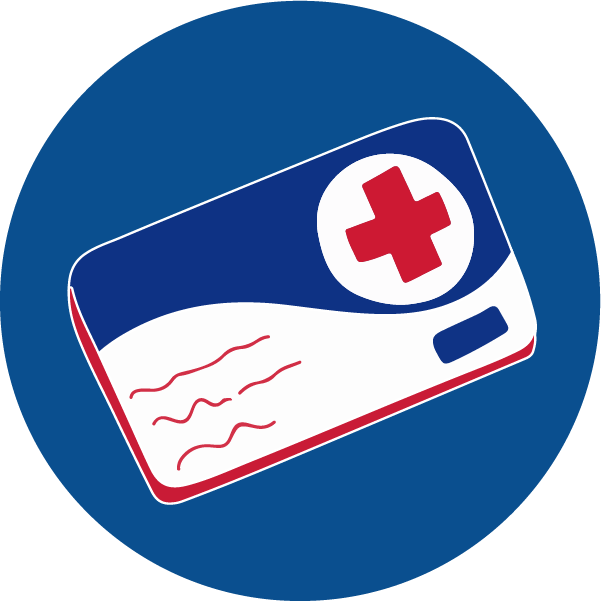 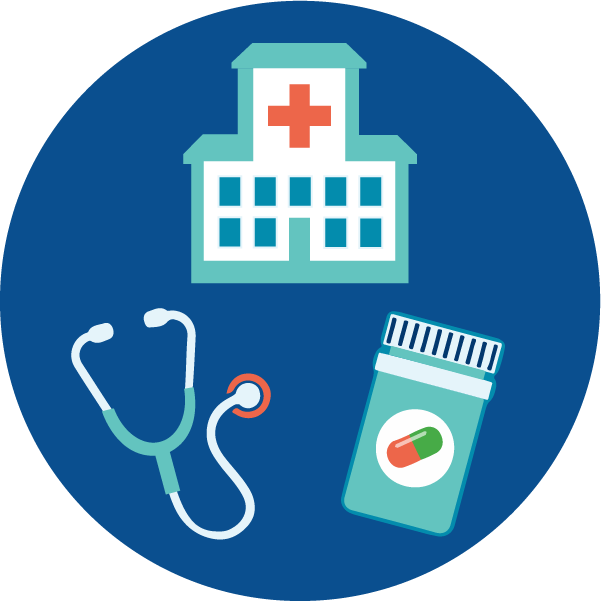 Original Medicare
Medicare Advantage
Original Medicare coverage
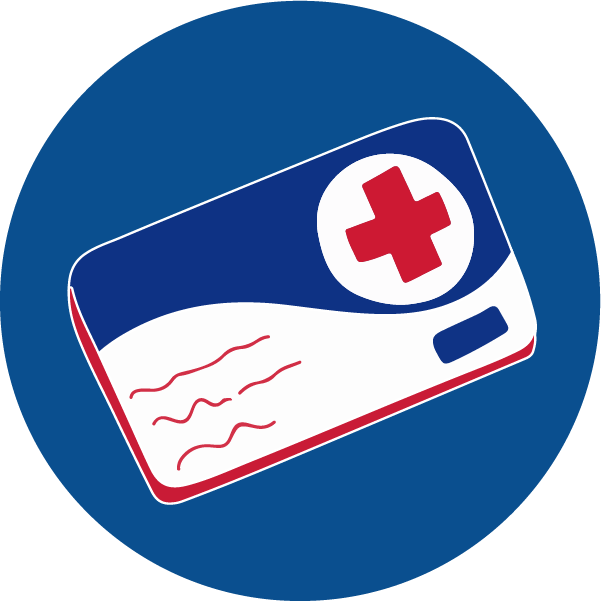 Includes Part A (hospital insurance) and Part B (medical insurance)
Drug coverage available through stand-alone Part D plan
Does not cover certain services, such as routine dental care
Page 21
Medicare Advantage (MA) coverage
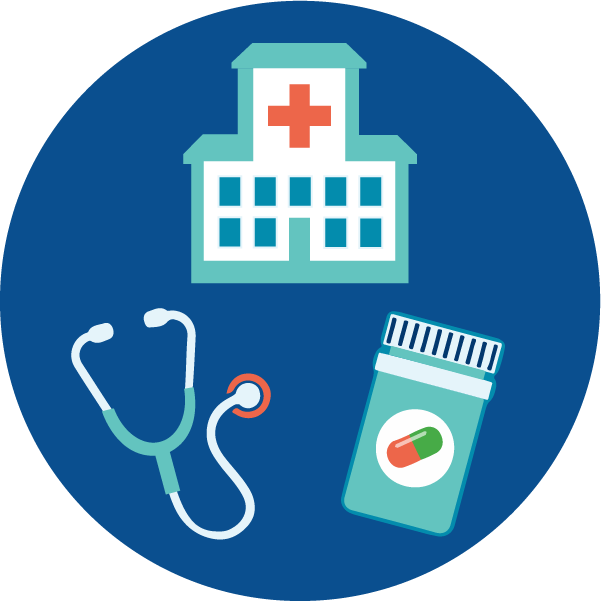 Includes Parts A, B, and usually D benefits under one plan
Must offer same benefits as Original Medicare Parts A and B, but can do so with different costs and coverage restrictions
Example: Beneficiary is required to get prior authorization for certain services
May cover services that Original Medicare does not cover, such as dental and vision care
Contact plan directly to learn about coverage specifics
Page 22
[Speaker Notes: Note that MA plans are sometimes called Part C]
Medicare Part D
Outpatient prescription drug benefit for anyone with Medicare
Only available from private insurance companies 
Offered as stand-alone plan for those with Original Medicare or as part of Medicare Advantage Plan
Charges monthly premium
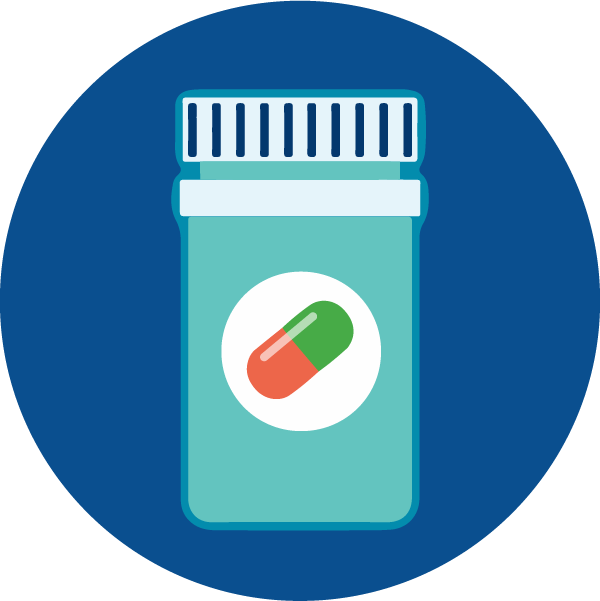 Page 23
[Speaker Notes: Beneficiaries can enroll in a Part D plan during their IEP (after taking either Part A and/or Part B)
Beneficiaries can also enroll in or make changes to Part D coverage during the Fall Open Enrollment Period
Those who use the Fall Open Enrollment Period to enroll for the first time will incur a premium penalty]
Original Medicare and Medicare Advantage
Page 24
[Speaker Notes: Explain that this is a comparison of the two ways to get Medicare. You will have Medicare if you get a Medicare Advantage plan, even if your insurance card says United Healthcare or Humana, etc.  What changes is how you receive your benefits. This is meant to help people understand the differences. Beneficiaries should consider their health needs and costs when deciding how to receive Medicare benefits.]
Medicare cost assistance programs
Page 25
Programs that help pay Medicare costs
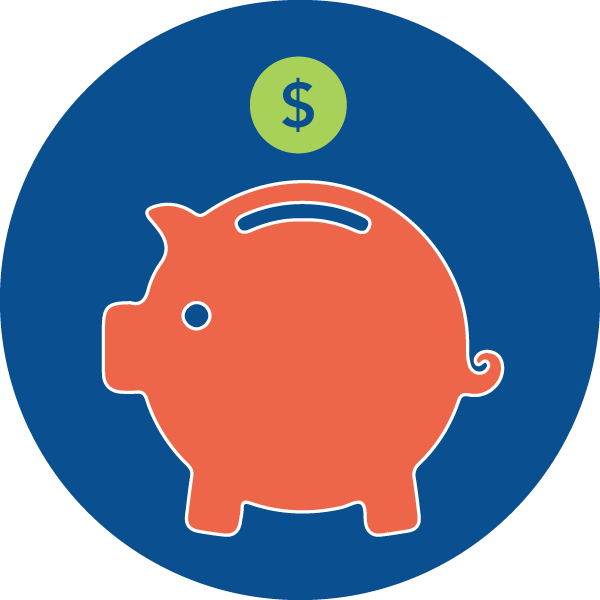 Medicare Savings Programs (MSPs)
Extra Help (also called Low-Income Subsidy or LIS)
Elderly Pharmaceutical Insurance Coverage (EPIC) program in New York State
Individuals must meet income and/or asset limits to qualify for these programs
Page 26
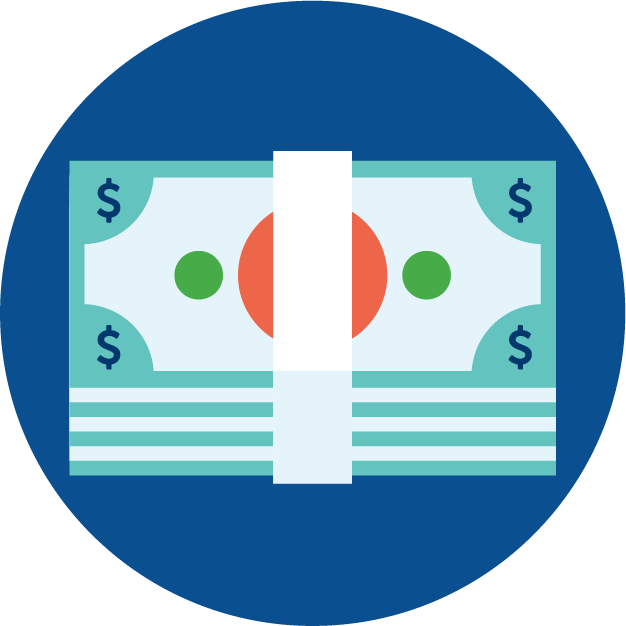 MSP and Medicaid expansion in 2023
New York State has increased income limits for the Medicare Savings Program (MSP) and Medicaid starting January 2023
MSP eligibility in 2023
Two MSPs with different income limits and benefits
Qualifying Individual (QI)
Qualified Medicare Beneficiary (QMB)
These eligibility limits are estimates based on the 2023 FPL and include a standard $20 disregard
Page 28
[Speaker Notes: In 2022, QI was 135% of the FPL. This year, it has gone up to 186% of the FPL. Many more New Yorkers are now eligible, and some people who already have an MSP are now eligible for more generous benefits.]
MSP benefits
Pay for monthly Part B premium ($164.90 in 2023)
Eliminate Part B late enrollment penalty
Enroll someone in Part B outside of an enrollment period, if they already have Part A 
Provide automatic enrollment in full Extra Help
Page 29
[Speaker Notes: LEP is eliminated even if individual later loses MSP. 
You do not choose which MSP to apply for — eligibility is based on income


Deeming / If someone already filed a separate application for Extra Help, their deeming into Extra Help through an MSP trumps their separate Extra Help application. As long as the person keeps their MSP, they automatically have/keep Full Extra Help. They are able to keep the Full Extra Help through the rest of that year (and if deemed after July of that calendar year, they keep Extra Help through the next year) even if they lose the MSP for failure to recertify or some other reason.]
QMB benefits
In addition to MSP benefits:
Pays Part A premium if someone does not have enough work history for premium-free Part A
Can be used to enroll in Part A if someone does not have it (known as Part A Buy-in)
Medicare providers may not charge QMB beneficiaries Medicare deductibles, coinsurances, or copays (known as improper billing)
Page 30
[Speaker Notes: Benefits will be effective first of the following month
Other states may have the Part A Buy-in, but process varies

Improper billing: Refers to provider inappropriately billing beneficiary for Medicare deductibles, coinsurances, or copayments
Federal law prohibits providers from billing QMB beneficiaries for any Medicare-covered services, even if:
Their providers do not accept Medicaid
They are enrolled in a Medicare Advantage (MA) Plan
Beneficiaries in MA Plans cannot be billed for cost-sharing if they have QMB or Medicaid and they see in-network providers 

Troubleshooting improper billing issues
Beneficiaries who are improperly billed should:
Inform providers of their QMB status, and explain that they cannot be charged
Call 1-800-MEDICARE: Representatives should be able to identify the QMB status of all callers and provide QMB billing protections information
Beneficiary can consider sharing Medicare Learning Network (MLN) article with provider that explains these protections
If beneficiary has a problem with debt collection, they should submit a complaint to the Consumer Financial Protection Bureau]
How does someone get an MSP?
Actively apply through Human Resources Administration (HRA) or local Department of Social Services (LDSS)
Contact Medicare Rights Center (800-333-4114) for help submitting application
Extra Help basics
Federal program that helps pay Medicare Part D premiums, deductibles, and copays 
Only works with Part D plans
Increases flexibility to join and change Part D plans
Eliminates Part D late enrollment penalty
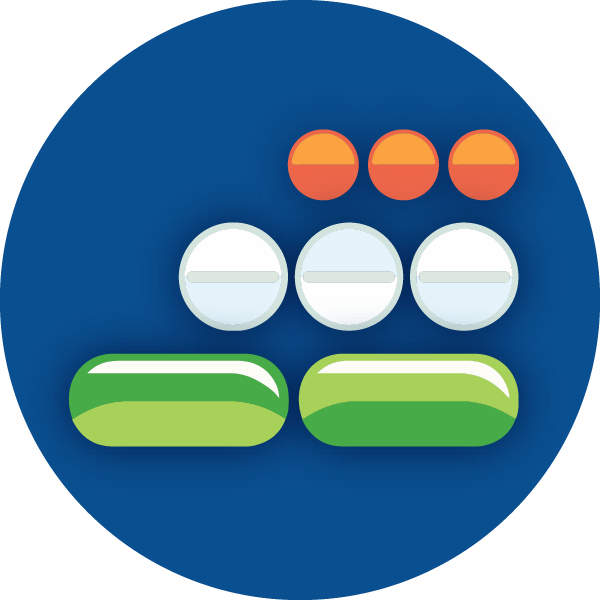 Page 32
[Speaker Notes: Allows enrollment in Part D once per calendar quarter in the first three quarters of each year]
Extra Help eligibility in 2023
Page 33
How does someone get Extra Help?
Automatic enrollment
If someone has Medicaid, a Medicare Savings Program, and/or Supplemental Security Income
Actively apply through the Social Security Administration (SSA)
Online application (www.ssa.gov) 
By phone (800-772-1213)
In-person at local SSA office
Contact Medicare Rights Center (800-333-4114) for help applying
[Speaker Notes: RE actively apply: 
Beneficiaries can declare their income and assets (don’t need to provide proof)
Can appeal if their application is denied]
EPIC
New York’s state pharmaceutical assistance program
Available to New York State residents who:
Are 65 years or older
Have annual incomes below $75,000 if single or $100,000 if married
Do not receive full Medicaid benefits
And, are enrolled, or eligible to be enrolled, in a Medicare Part D drug plan or Medicare Advantage Plan that provides drug coverage
Actively apply through EPIC helpline: 800-332-3742
Page 35
[Speaker Notes: EPIC works with beneficiary’s Part D plan to cover drug costs 
You can have both EPIC and Extra Help, and they will work together
Enrollees receive a SEP to switch Part D coverage once a year]
Should someone apply for benefits if their income is over the limits?
Yes!
How income is counted depends on whether someone is working and/or receiving Social Security benefits
When an individual applies for an MSP in New York, they may be able to deduct health insurance premiums they pay from their income
Page 36
[Speaker Notes: Monthly health insurance premiums get subtracted from total income 
Examples of health insurance premiums that count
Medigap
Dental plan
Medicare Advantage (health portion)
Part D plan (amount above benchmark)]
Medicaid
Medicaid basics
State and federal program offering health insurance to those with limited incomes/assets
People with Medicare who qualify for Medicaid usually have Aged, Blind, Disabled (ABD) Medicaid
Also called traditional Medicaid
For services covered by Medicare and Medicaid, Medicare will pay first and Medicaid may cover Medicare cost-sharing, like copayments
ABD Medicaid eligibility in 2023
These eligibility limits are estimates based on the 2023 FPL and include a standard $20 disregard
How does someone get Medicaid?
Contact local Medicaid office to apply
Call the New York State Department of Health’s Medicaid helpline at 518-486-9057
Resources
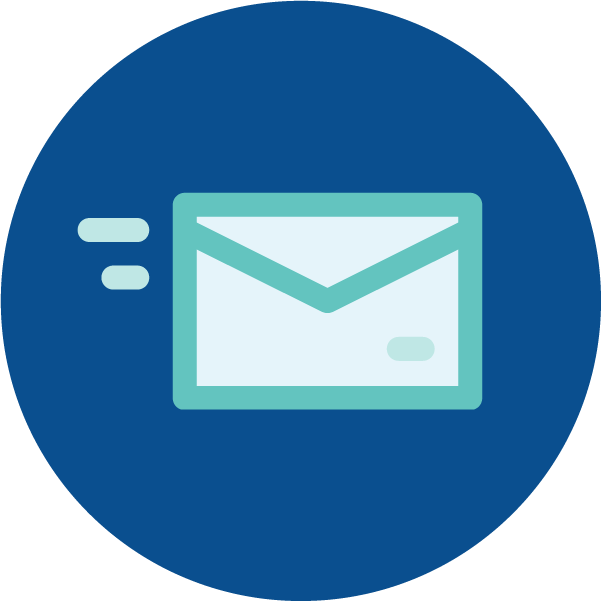 Medicare Rights Center
professional@medicarerights.org​
(800) 333-4114
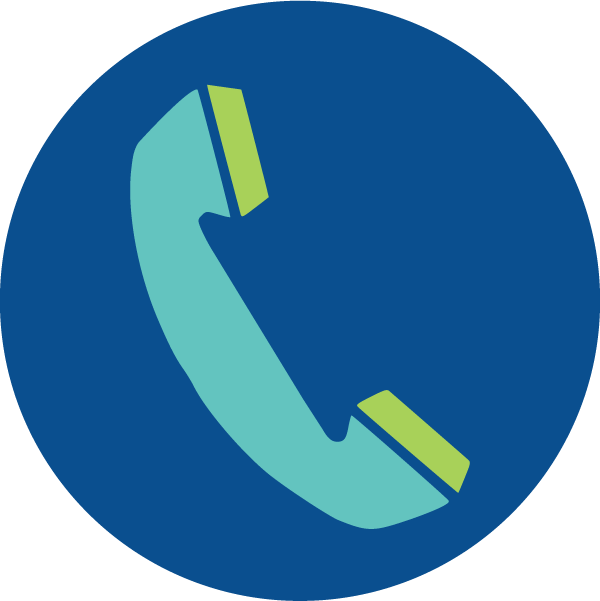 HIICAP Helpline
1-800-701-0501​
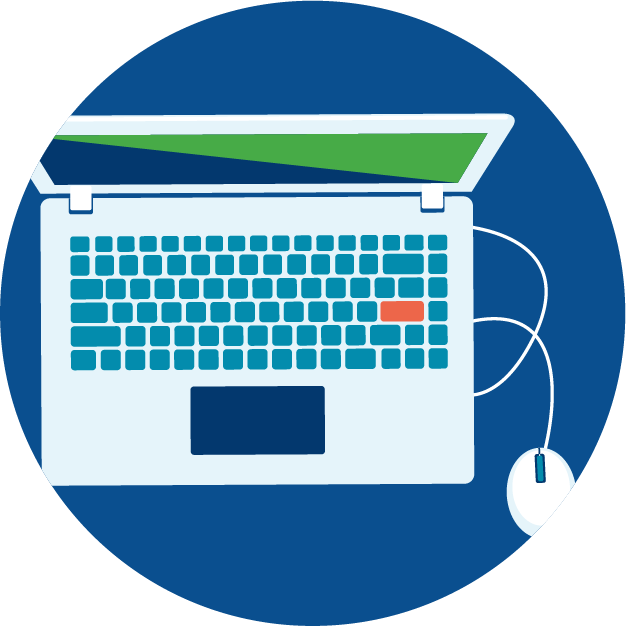 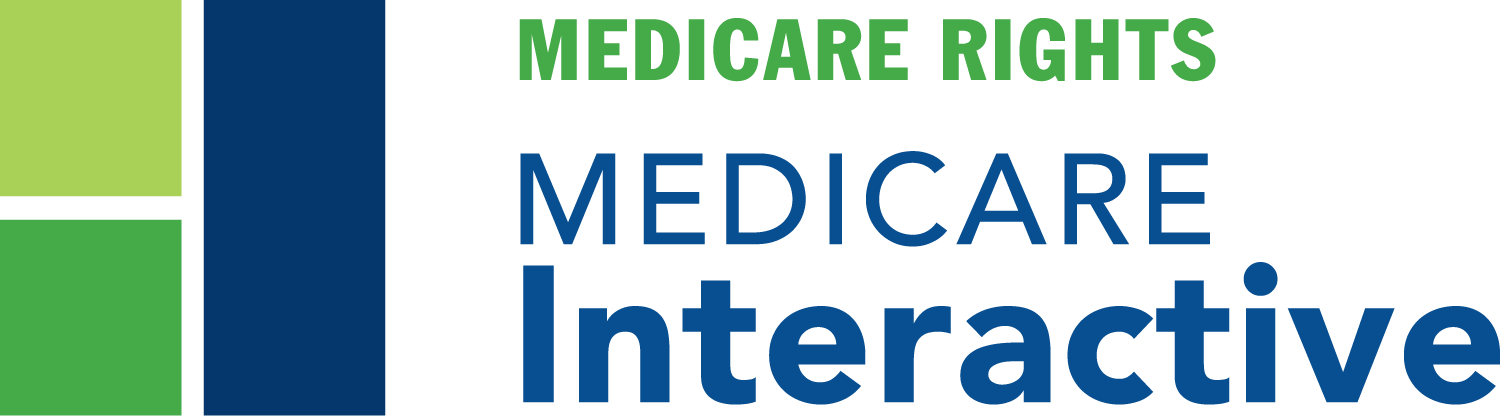 Free online resource developed by Medicare Rights with answers to Medicare questions in clear, simple language​
www.medicareinteractive.org